Project Bridge - CentralJanuary 15, 2020
Host : Maria Weber:  Quality Specialist
Call In Information Provided in Invitation
Central Florida Data PacketJanuary 15, 2020
Performance Measures
Timeliness of Admission
Current Month Success Rate
YTD Discharge Analysis
Monthly and YTD Census Summary
O.D.S and Recidivism
Vocational Certifications
Employment
Current Education Enrollment
GED Test Passed
GED Certification
Skills Remediation
Mentoring
Caseload
Staff Vacancies
2
Performance MeasuresJuly 1, 2019 – December 31, 2019
3
Timeliness of Admission and AssessmentsJuly 1, 2019 through December 31, 2019
Current Month SUCCESS RATESDecember 2019
YTD SUCCESS RATESJuly 1, 2019 – December 31, 2019
C9 had 1 Jurisdiction Lost closure and C10 had one unsuccessful. This accounts for the difference of numbers in the total
3/2/2020
|  6
YTD Discharge AnalysisJuly 1, 2019 – December 31, 2019
3/2/2020
7
Monthly Census SummaryDecember 2019
.
YTD Census SummaryJuly 1, 2019 – December 31, 2019
3/2/2020
9
Vocational CertificationsJuly 1, 2019 – December 31, 2019
3/2/2020
10
EmploymentJuly 1, 2019 – December 31, 2019
.
3/2/2020
11
Current Education EnrollmentJuly 31 to December 31, 2019
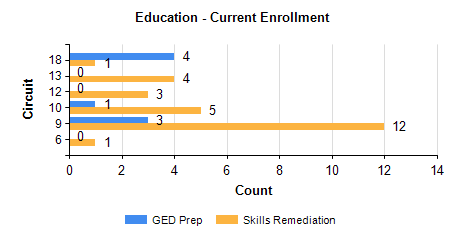 3/2/2020
12
GED Test PassedJuly 1, 2019 – December 31, 2019
3/2/2020
13
YTD GainsJuly 1, 2019-December 31, 2019
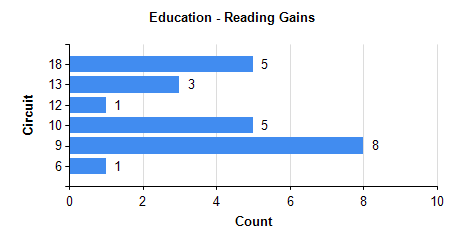 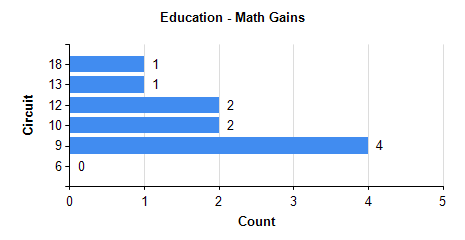 Mentoring – ActiveJuly1, 2019 to December 31 , 2019
15
This chart shows the combination of successful completers and active clients.
Caseload As of December 31, 2019
3/2/2020
16
Staff Vacancies, December 31, 2019
3/2/2020
17